Revision for Year 11
Triple- Support for Year 11’s over half term
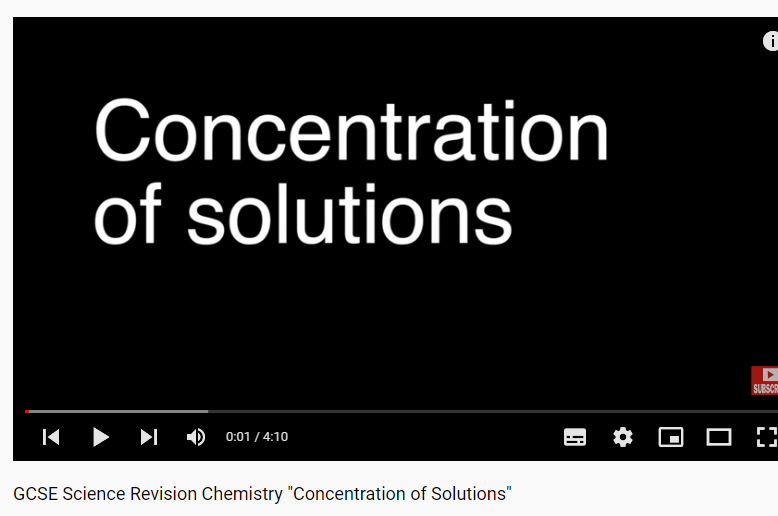 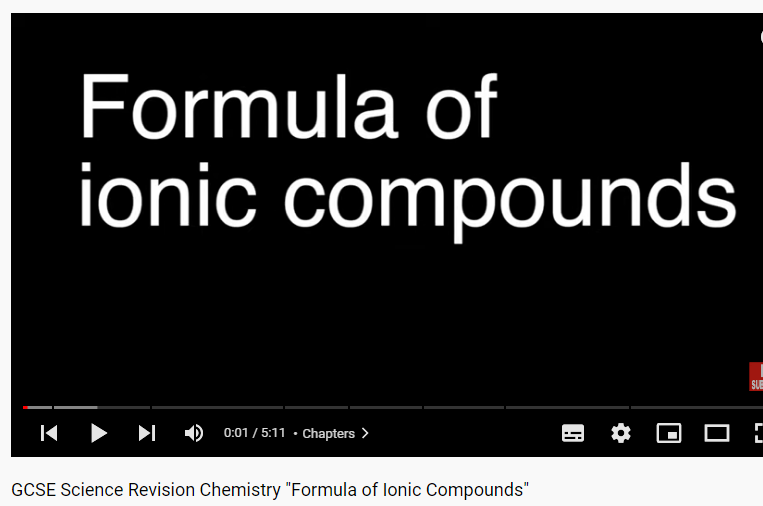 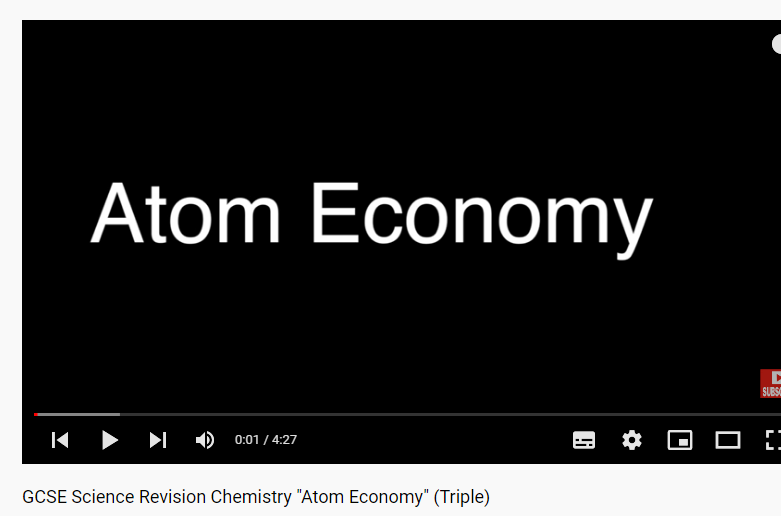 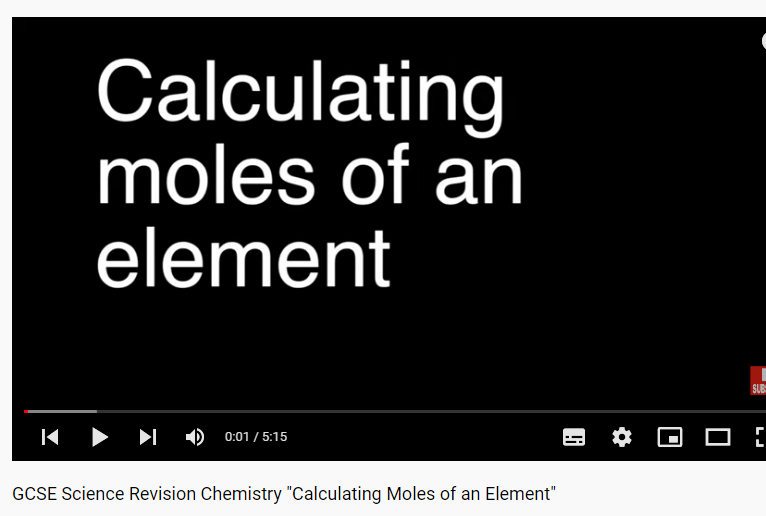 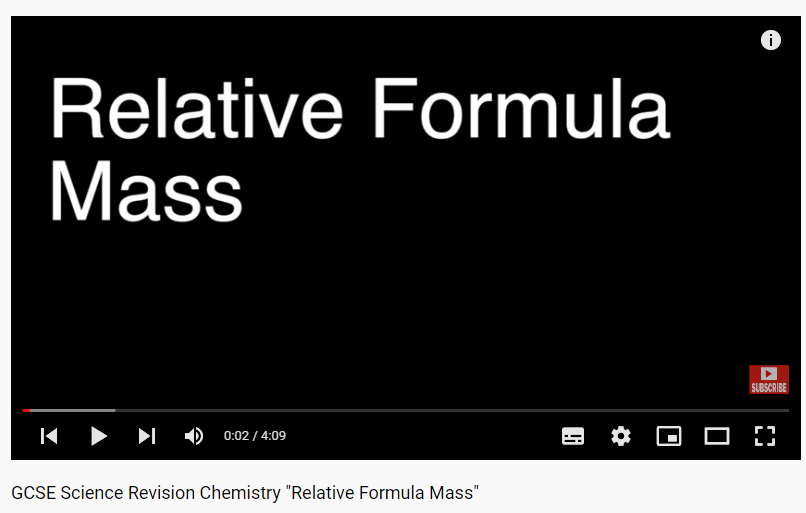 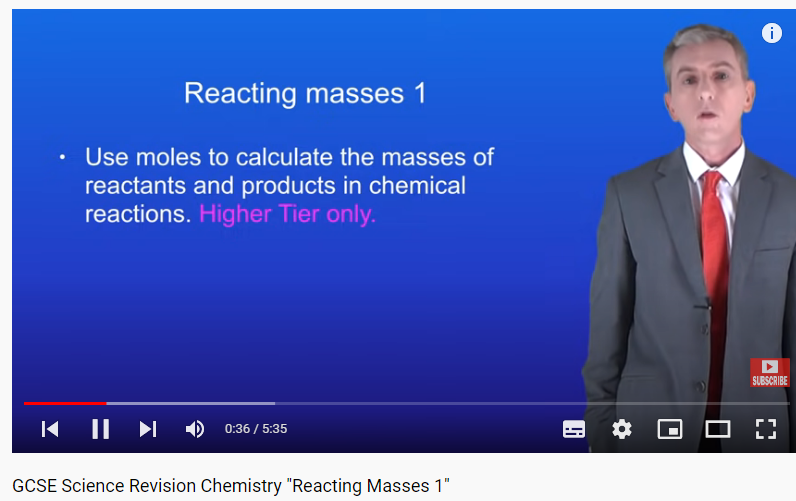 https://youtu.be/q49NwIrjaFw
https://youtu.be/-_-fNVmDwJk
https://youtu.be/TV6n5MFH6IU
https://youtu.be/3G3KQIyoZDI
https://youtu.be/tV8Cv2x0SD0
https://youtu.be/h1-Vj6eh-mM
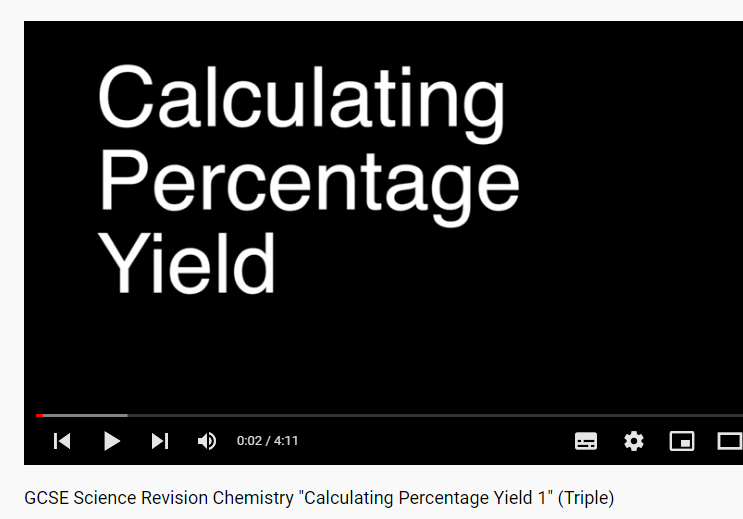 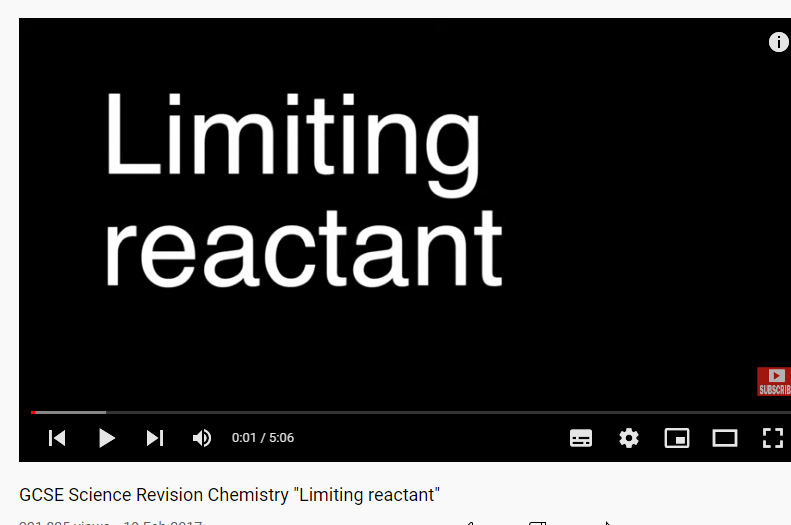 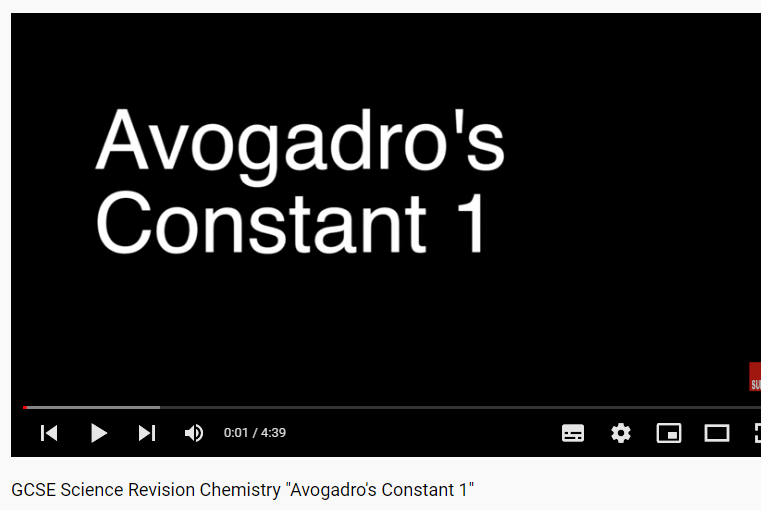 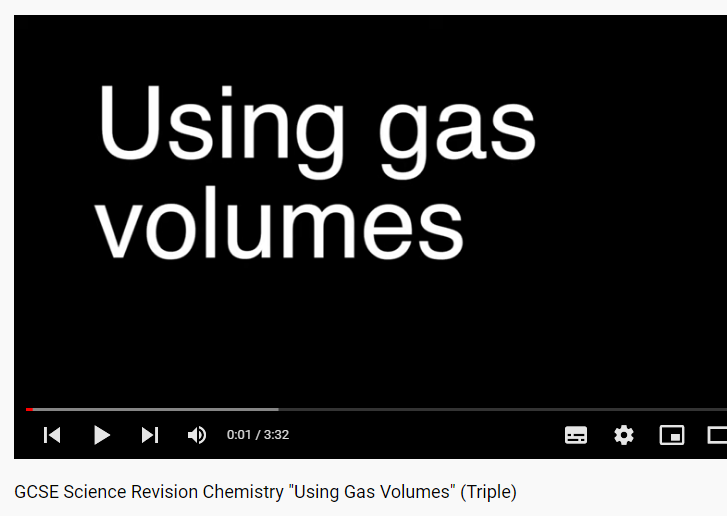 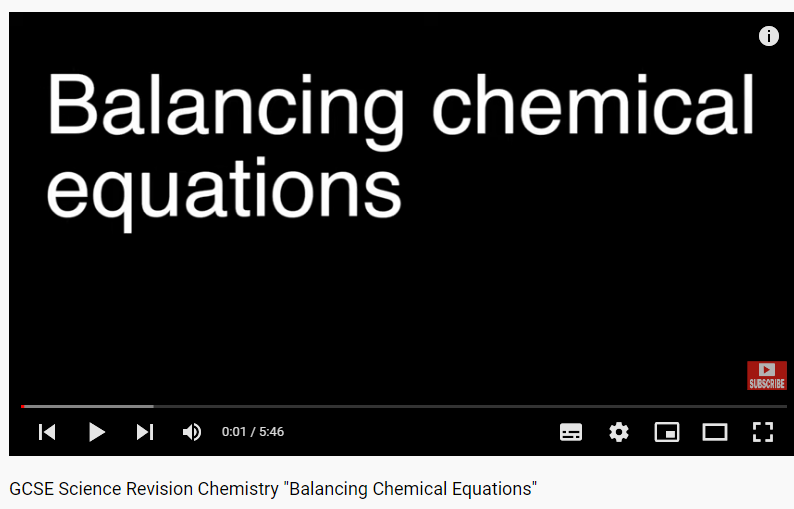 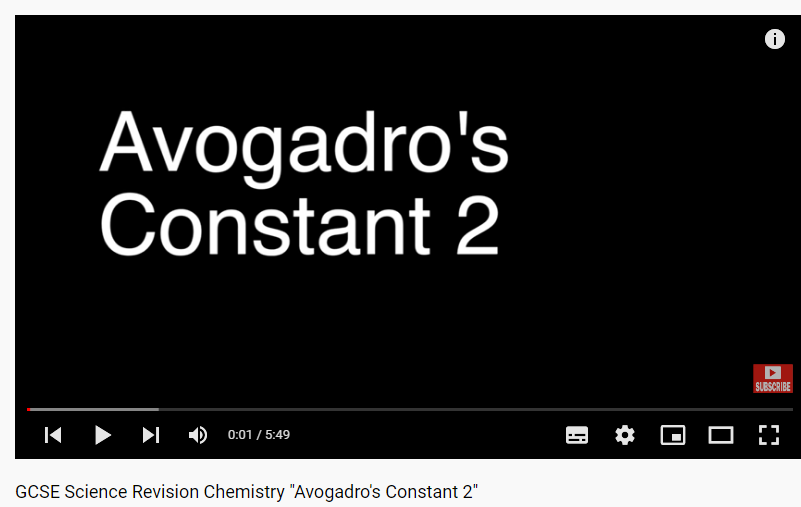 https://youtu.be/l_1vf1z8_OM
https://youtu.be/3y8YDlNeuRk
https://youtu.be/vxCyzR6uETs
https://youtu.be/tYE-1nywlFs
https://youtu.be/MuzOmFhiE8o
https://youtu.be/9EV0Oq8g708
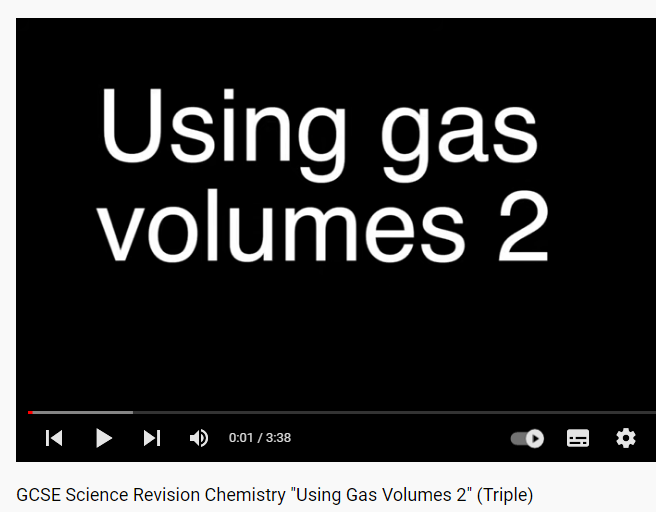 https://youtu.be/OzutTl0sYd0
Triple- Support for Year 11’s over half term
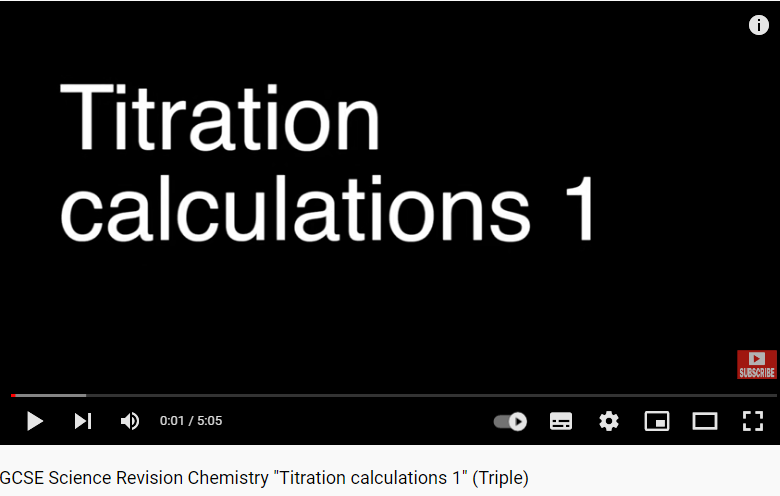 https://www.youtube.com/watch?v=x8DLLCNMKAs
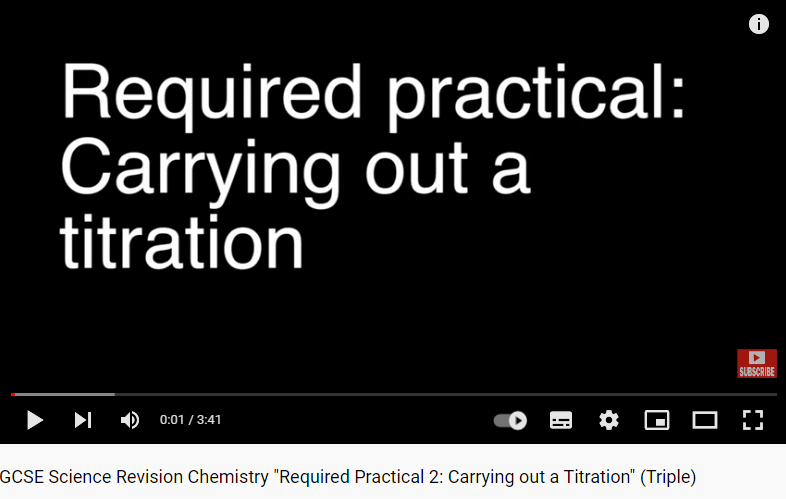 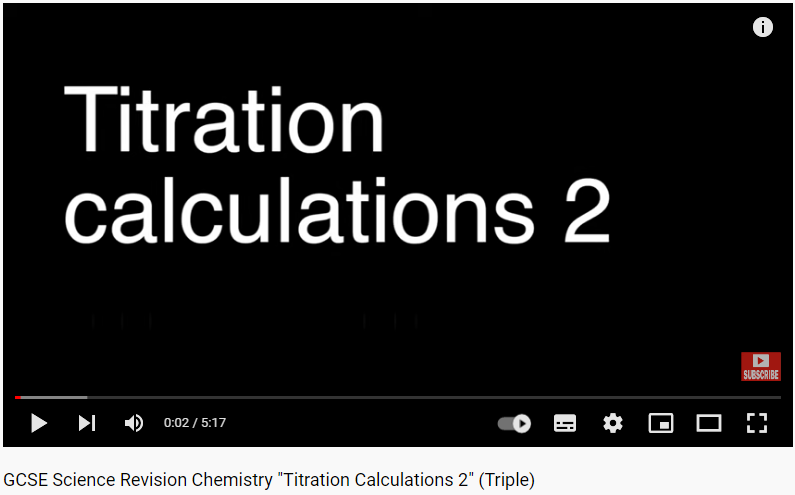 https://www.youtube.com/watch?v=saRBT5oZfh8
https://www.youtube.com/watch?v=ycC4oKteRJU
Combined and Triple- Support for Year 11’s over half term
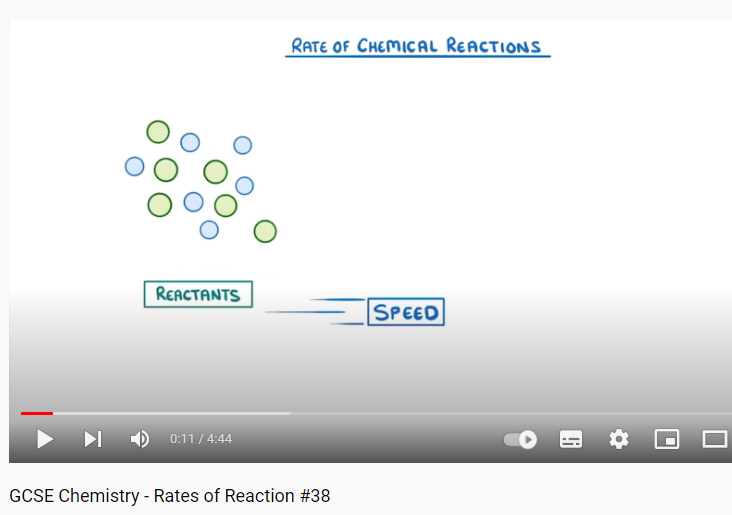 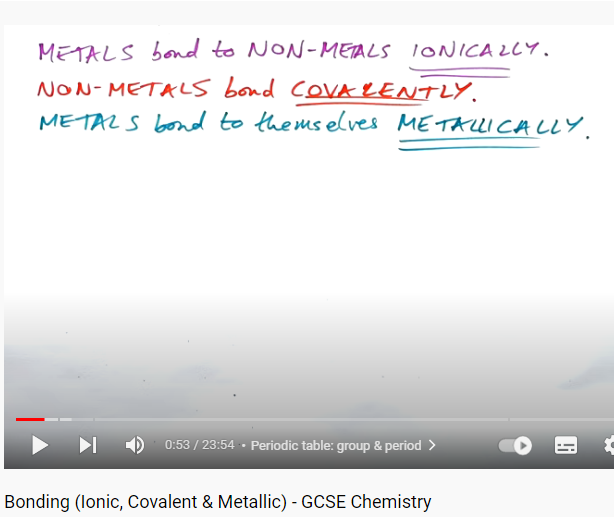 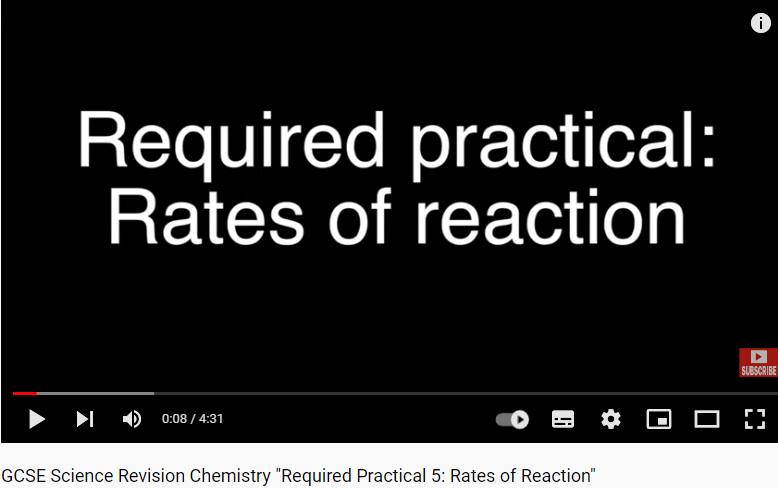 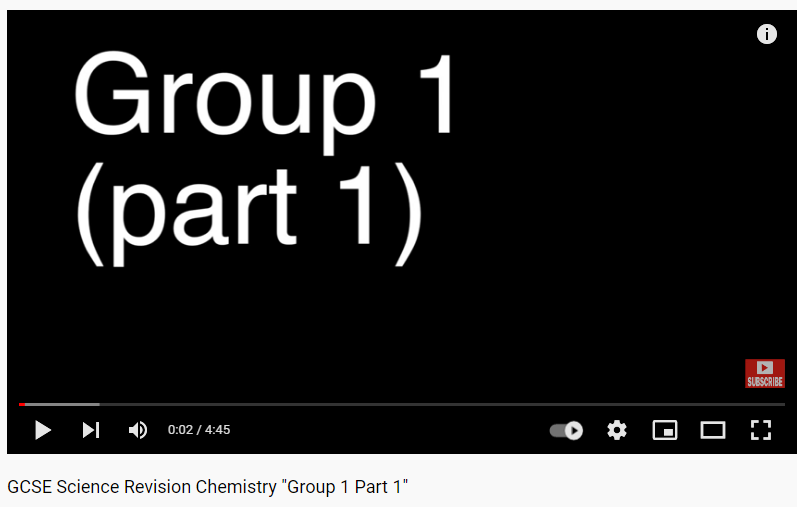 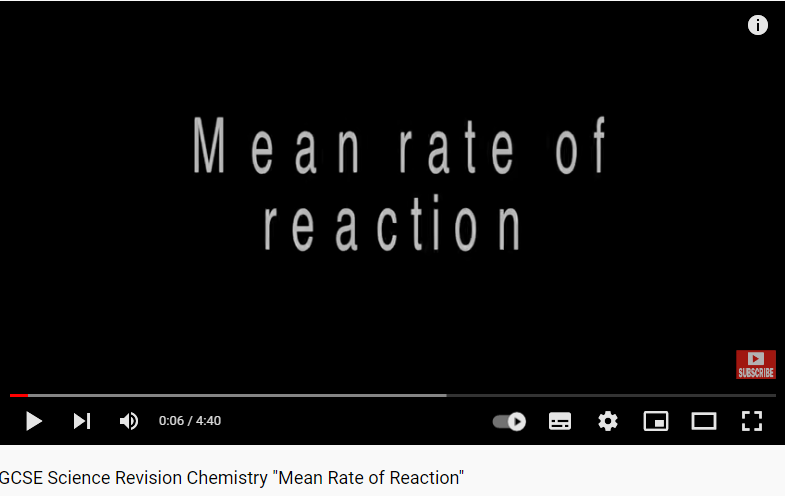 https://www.youtube.com/watch?v=SPXanyy3-hU
https://www.youtube.com/watch?v=p9MA6Od-zBA
https://youtu.be/UkrBJ6-uGFA
https://www.youtube.com/watch?v=aORsI-2dwnY
https://www.youtube.com/watch?v=N5p06i9ilmo
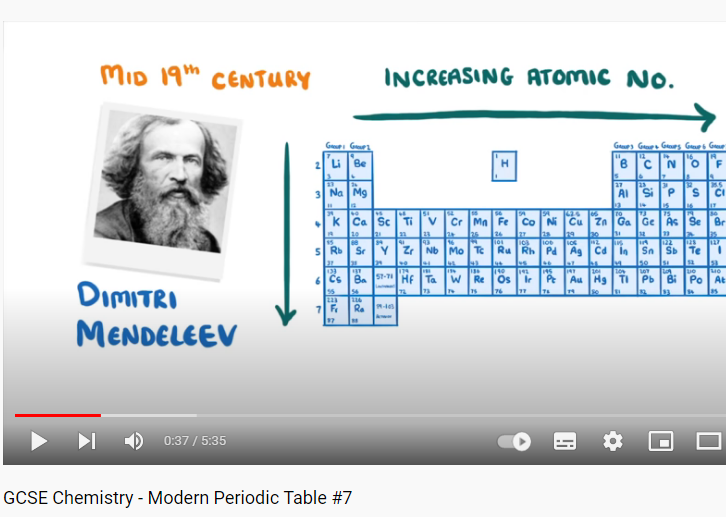 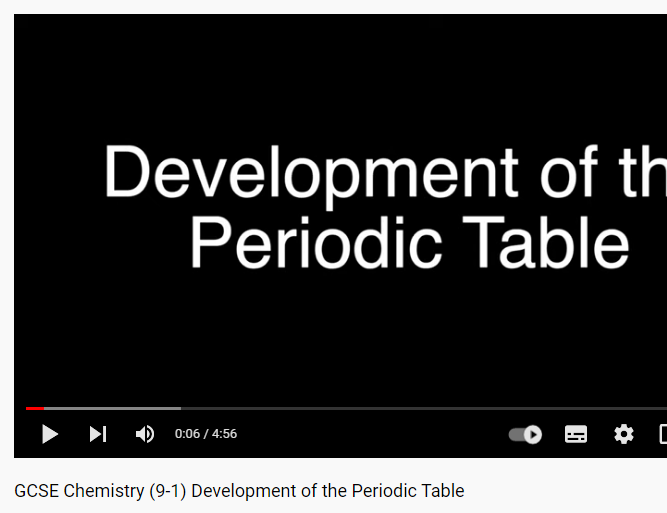 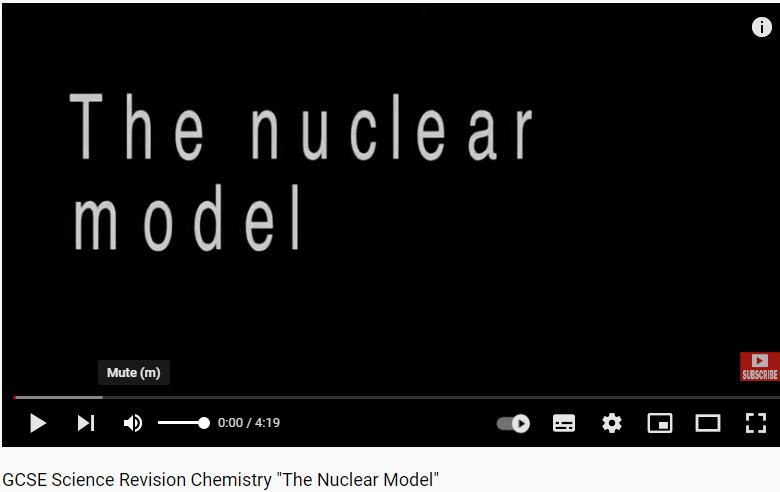 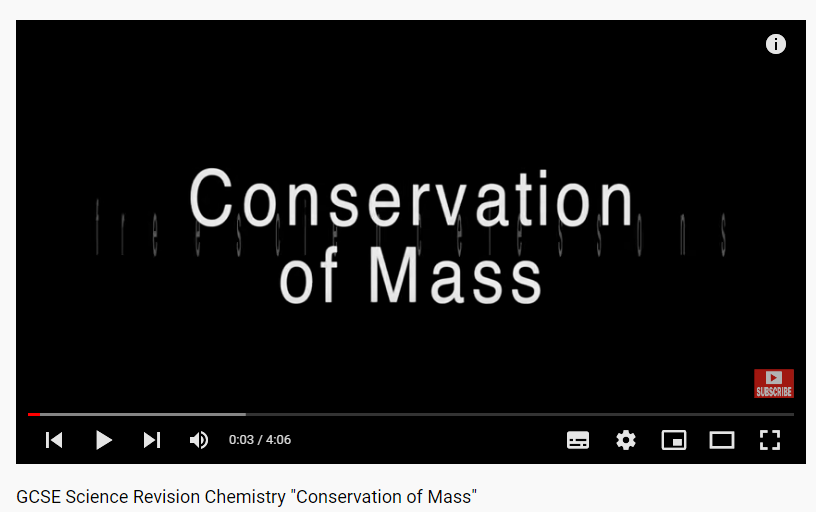 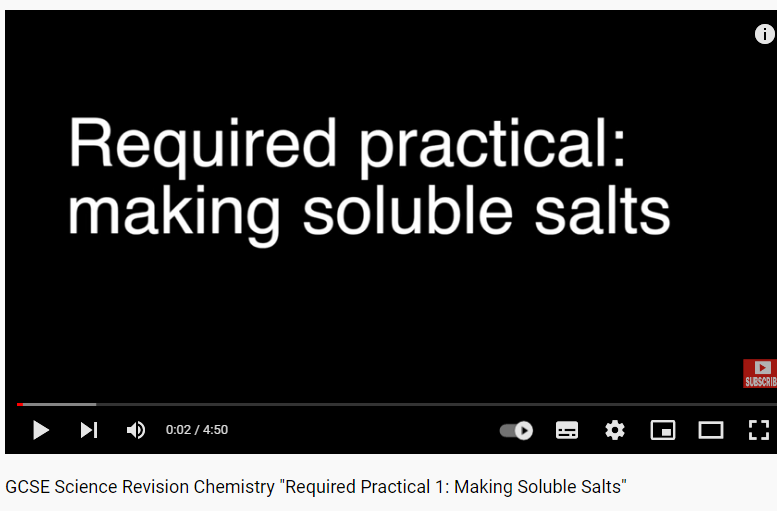 https://www.youtube.com/watch?v=9GH95172Js8
https://youtu.be/K4pw_-U6Xpc
https://www.youtube.com/watch?v=uwzXfZoCP_k
https://www.youtube.com/watch?v=IdS9roW7IzM
https://www.youtube.com/watch?v=Yf-WhHZuqes
Triple and Combined- Support for Year 11’s over half term
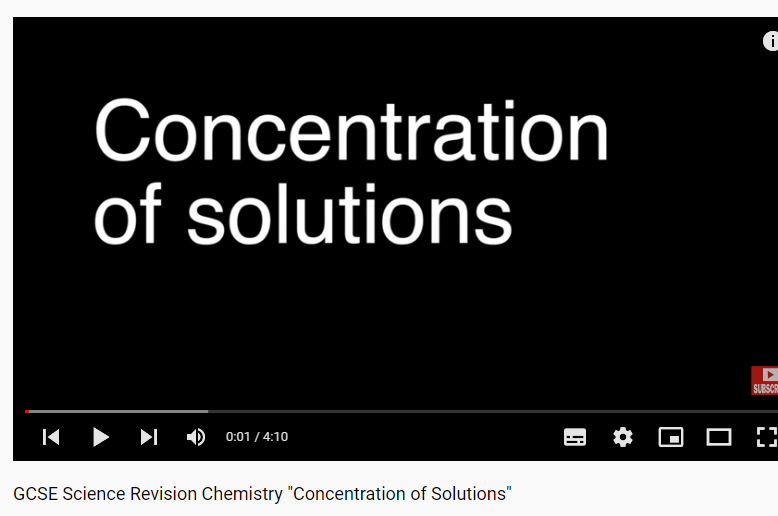 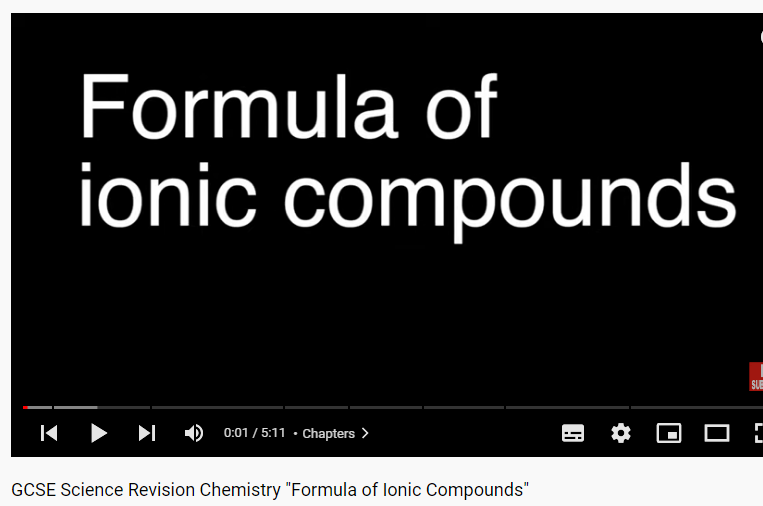 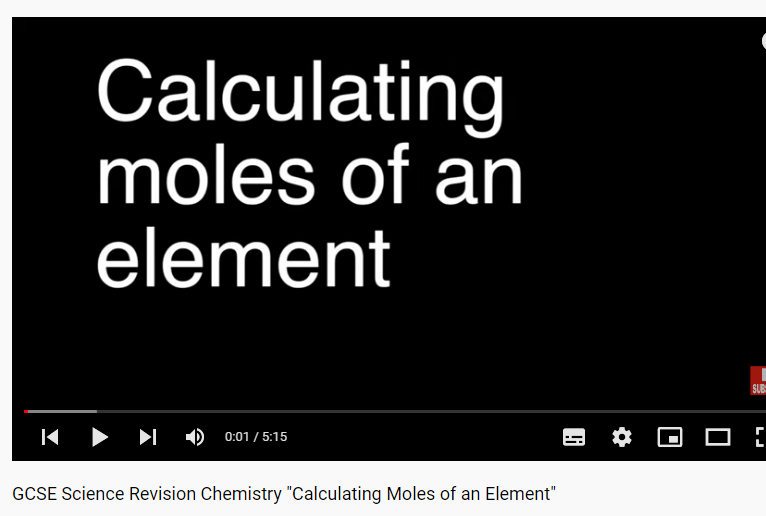 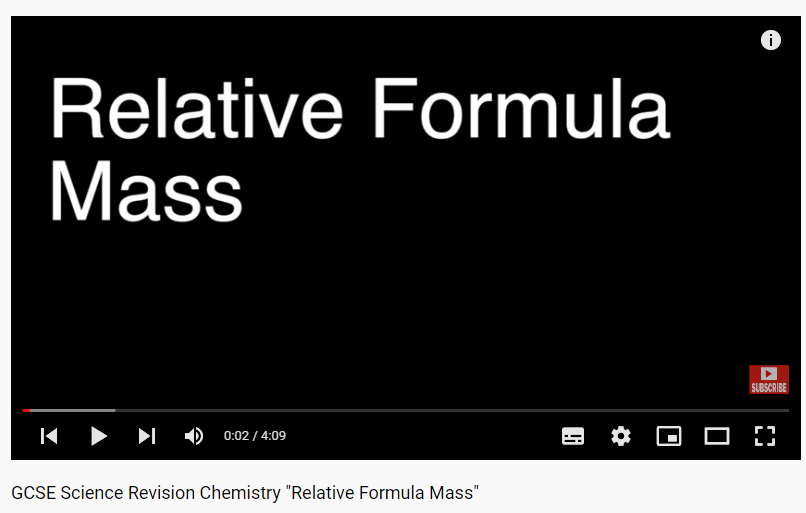 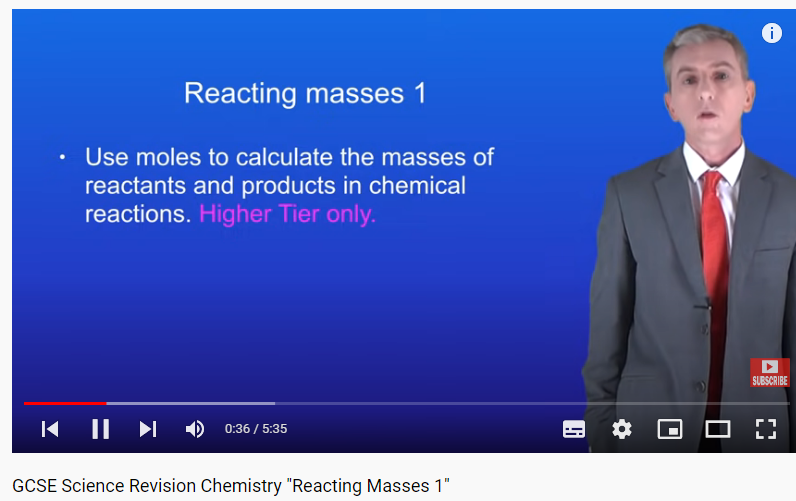 https://youtu.be/q49NwIrjaFw
https://youtu.be/-_-fNVmDwJk
https://youtu.be/TV6n5MFH6IU
https://youtu.be/3G3KQIyoZDI
https://youtu.be/tV8Cv2x0SD0
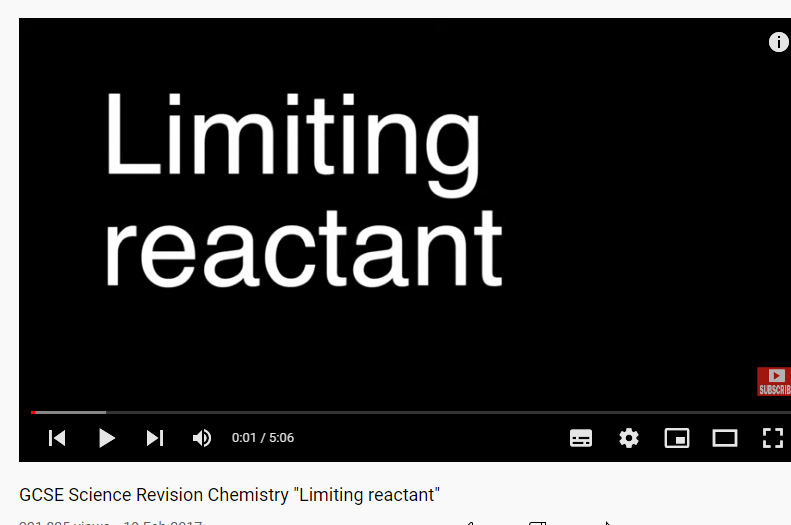 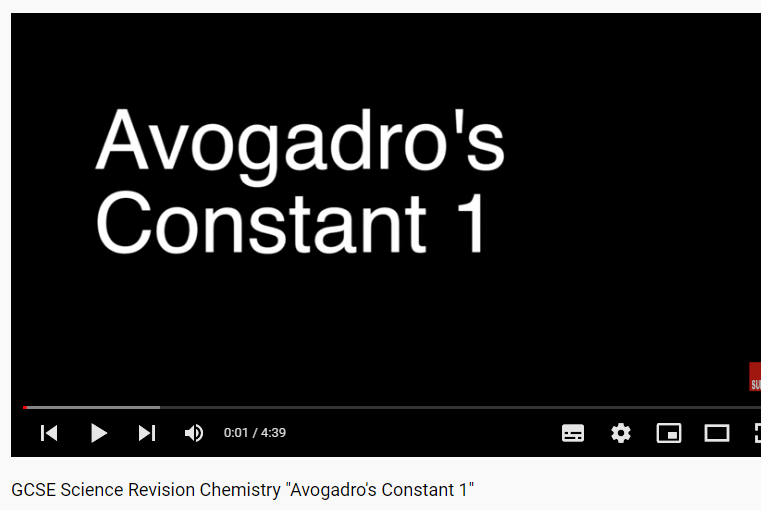 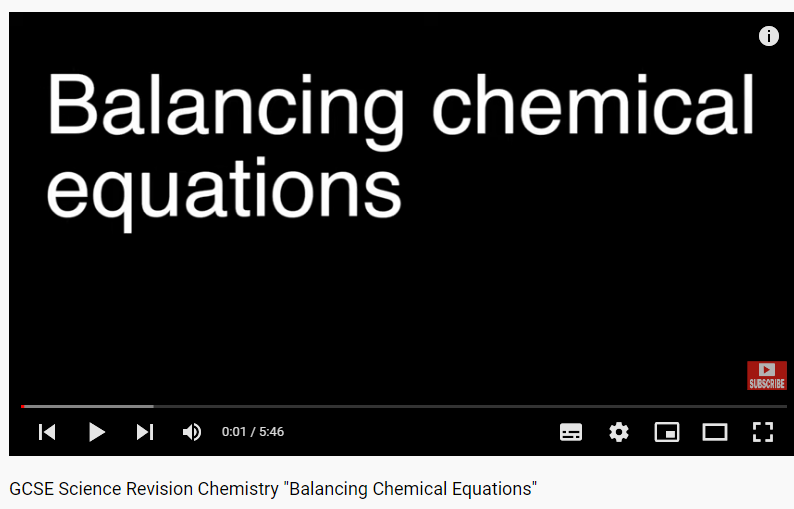 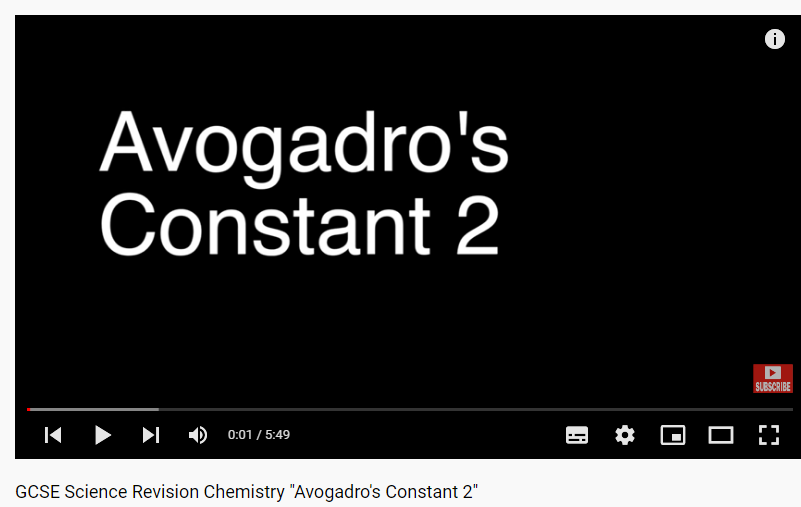 https://youtu.be/l_1vf1z8_OM
https://youtu.be/3y8YDlNeuRk
https://youtu.be/vxCyzR6uETs
https://youtu.be/MuzOmFhiE8o
Combined set 5- Support for Year 11’s over half term
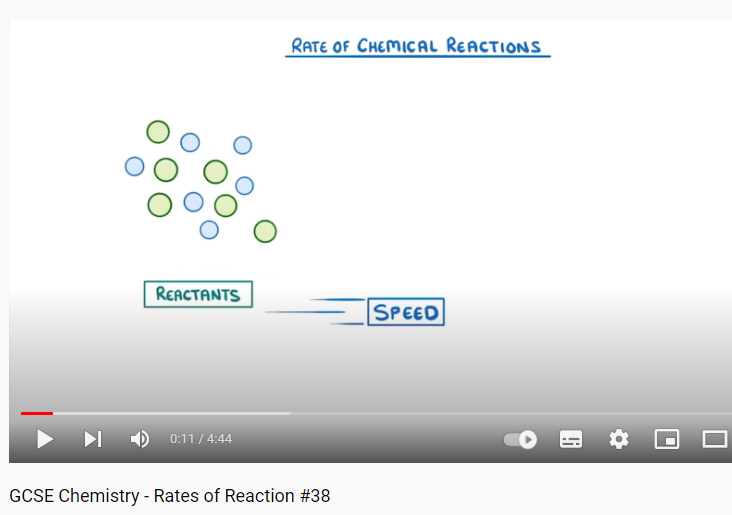 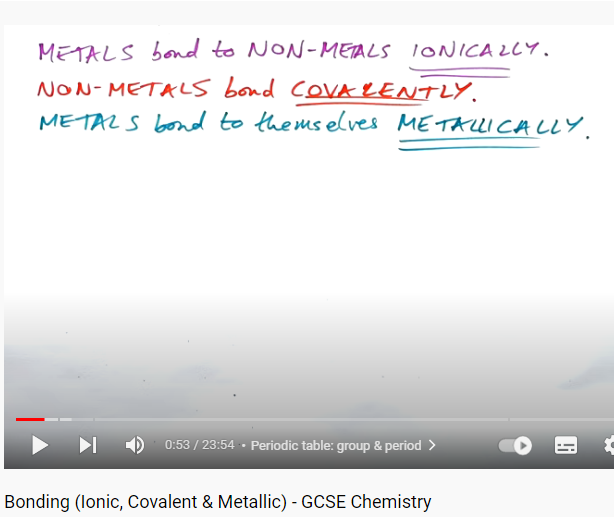 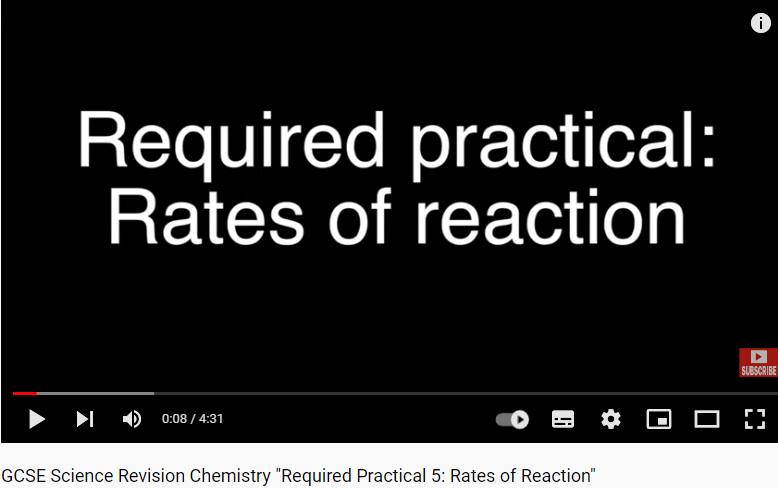 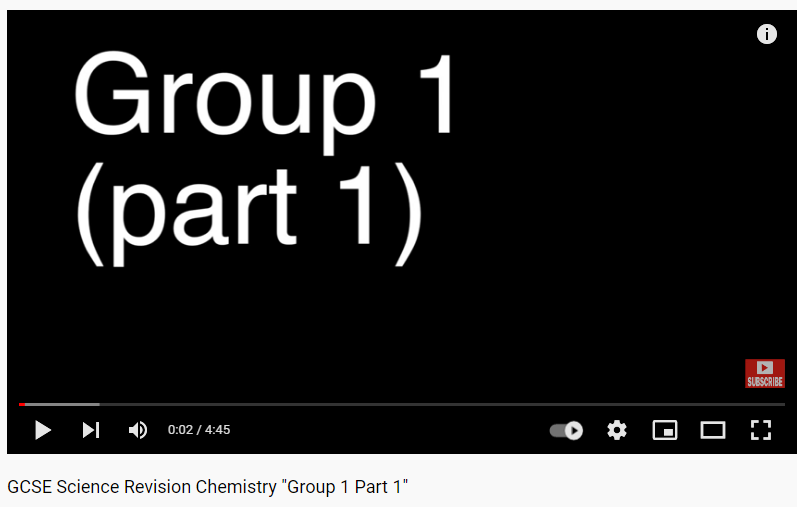 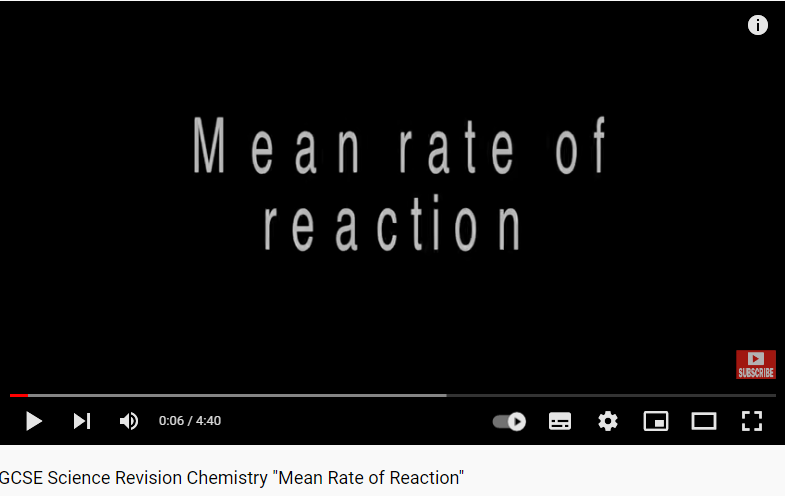 https://www.youtube.com/watch?v=SPXanyy3-hU
https://www.youtube.com/watch?v=p9MA6Od-zBA
https://youtu.be/UkrBJ6-uGFA
https://www.youtube.com/watch?v=aORsI-2dwnY
https://www.youtube.com/watch?v=N5p06i9ilmo
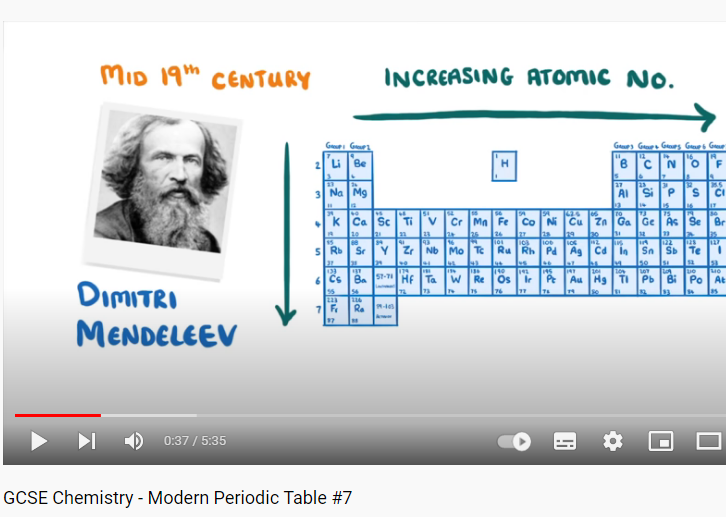 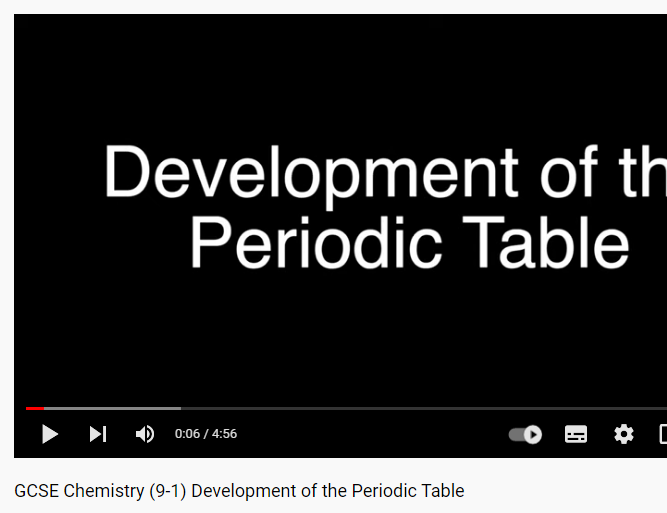 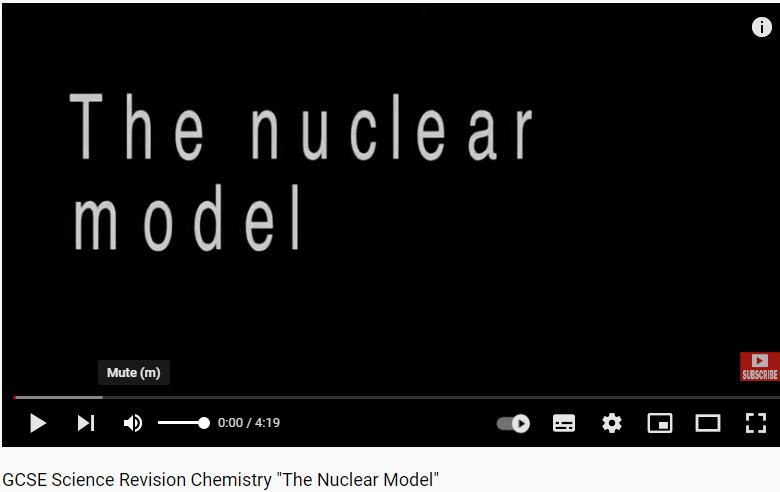 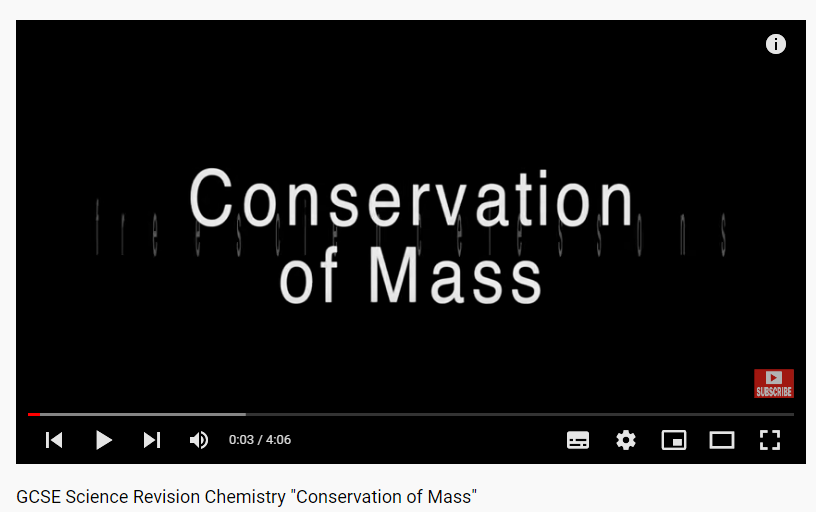 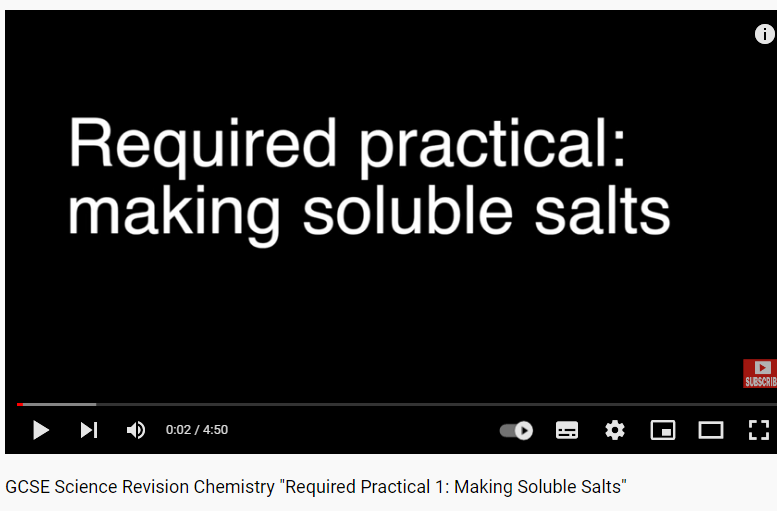 https://www.youtube.com/watch?v=9GH95172Js8
https://youtu.be/K4pw_-U6Xpc
https://www.youtube.com/watch?v=uwzXfZoCP_k
https://www.youtube.com/watch?v=IdS9roW7IzM
https://www.youtube.com/watch?v=Yf-WhHZuqes
Foundation Combined set 5 - Support for Year 11’s over half term
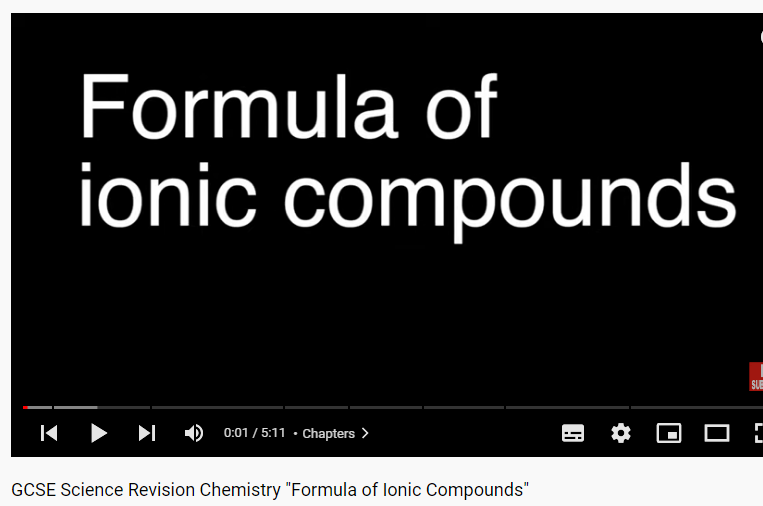 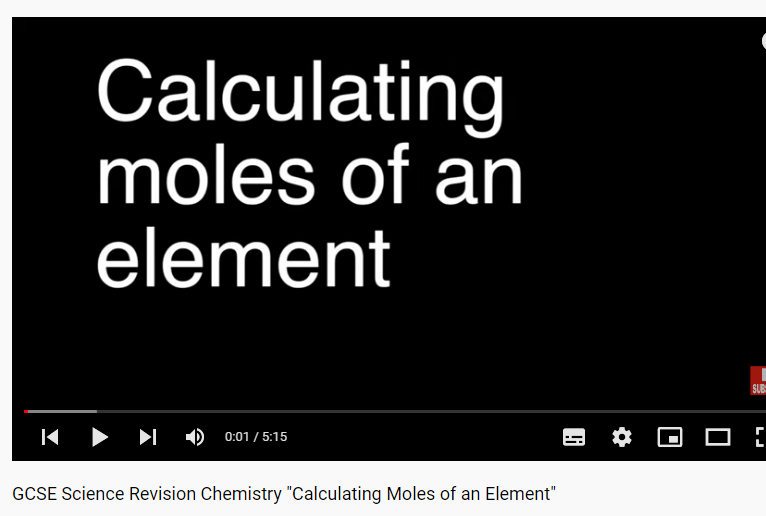 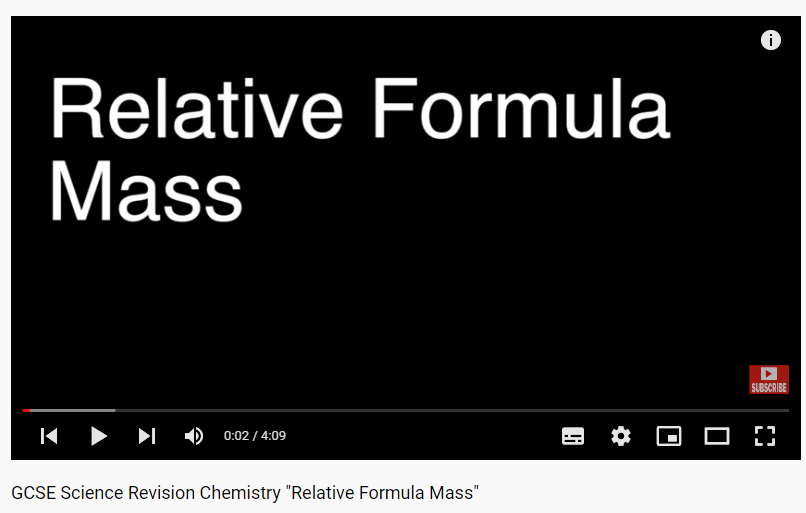 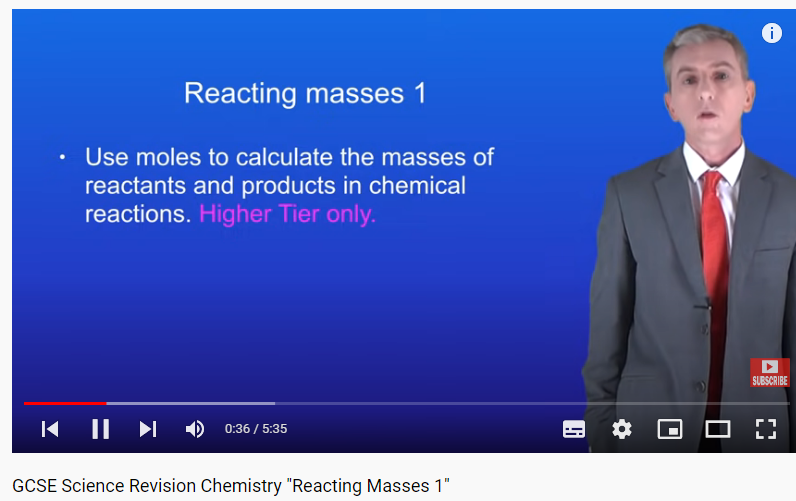 https://youtu.be/q49NwIrjaFw
https://youtu.be/-_-fNVmDwJk
https://youtu.be/TV6n5MFH6IU
https://youtu.be/tV8Cv2x0SD0
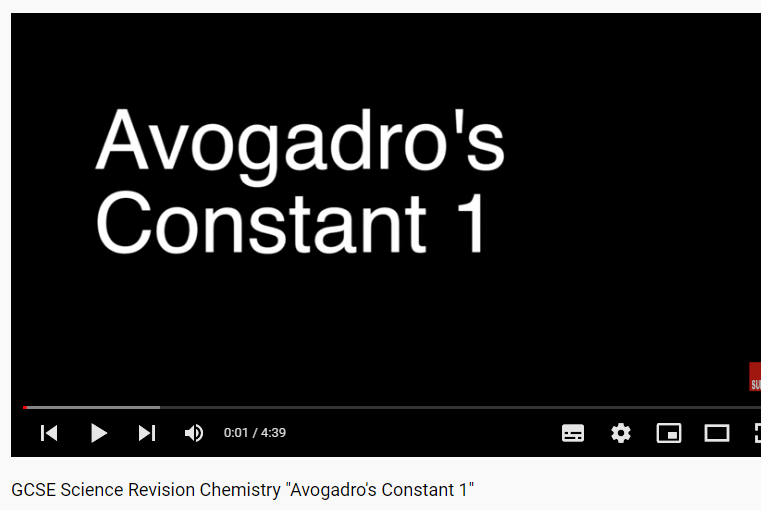 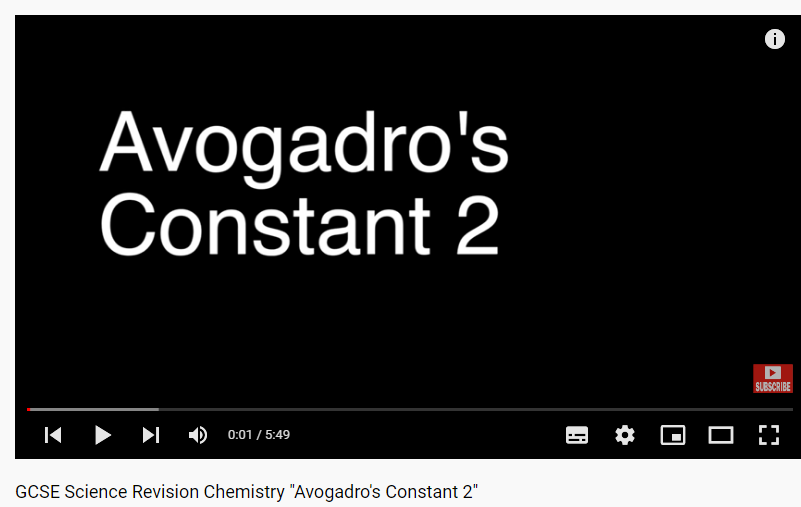 https://youtu.be/l_1vf1z8_OM
https://youtu.be/3y8YDlNeuRk